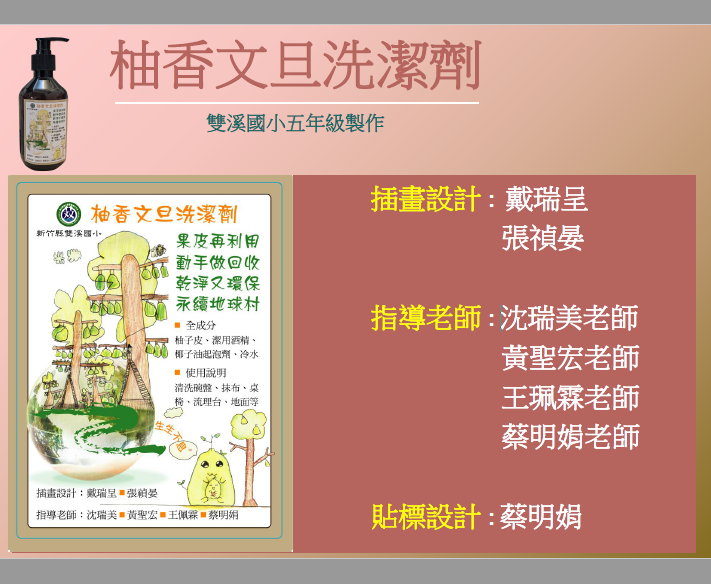 用途篇
五年級柚香清潔液介紹
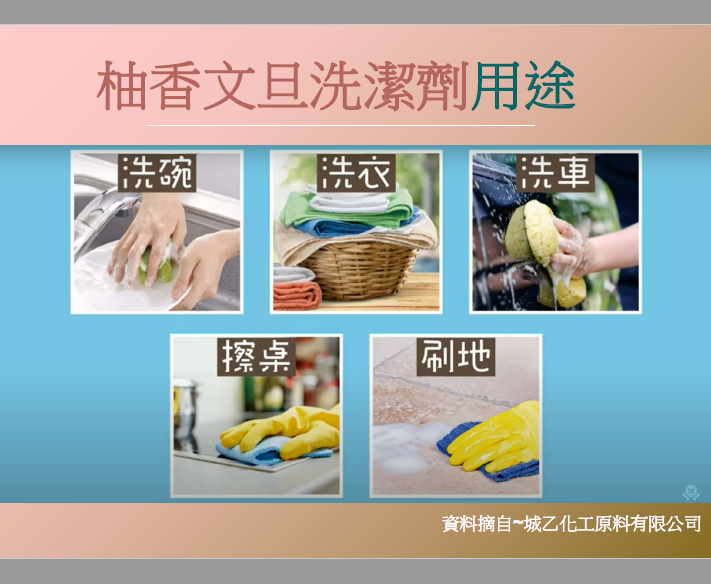 重要
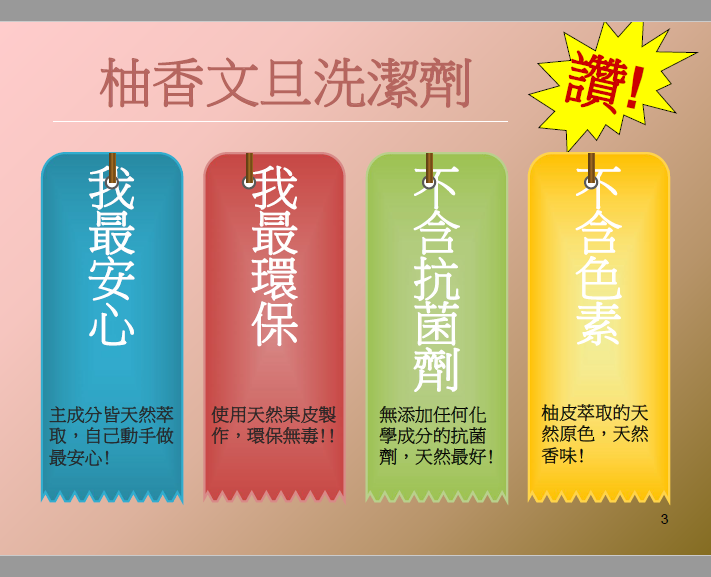 四大好處
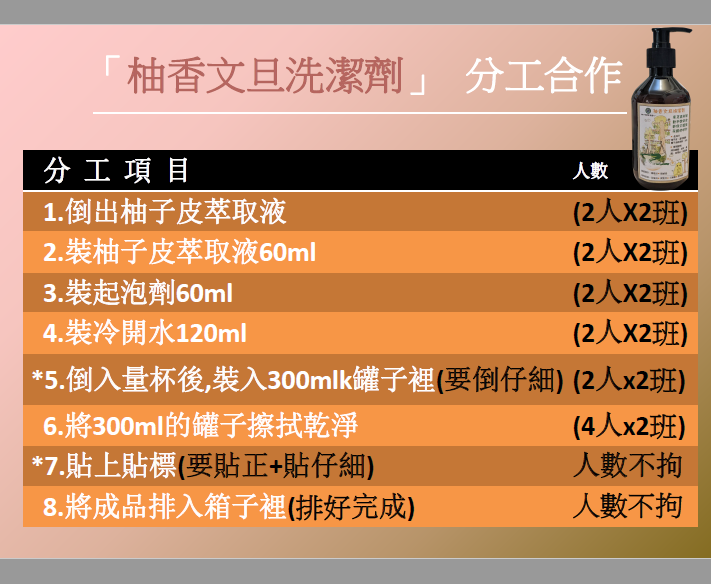 流
程
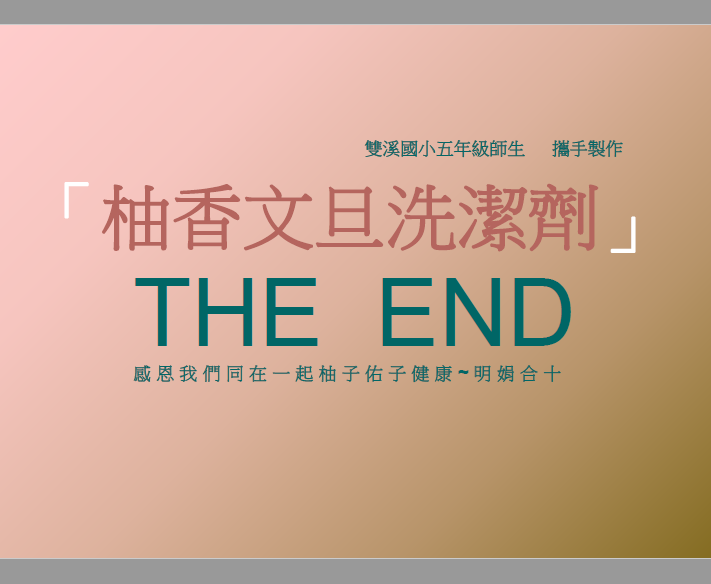 要準備問問題囉
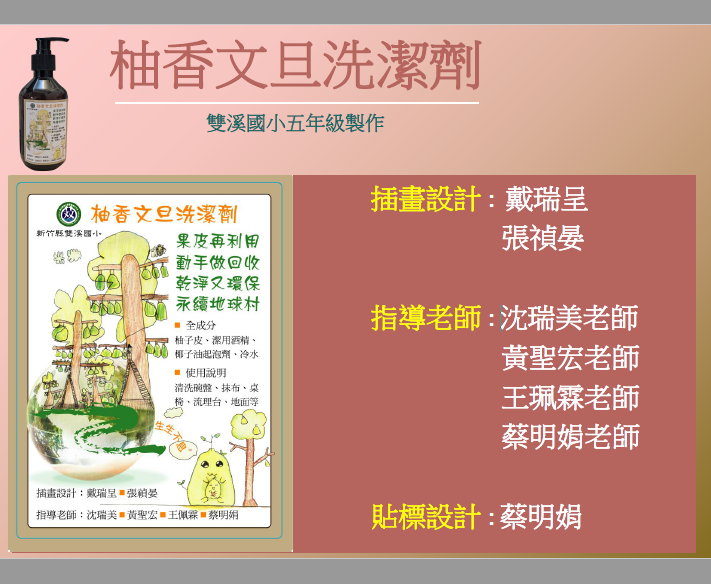 心得感想篇
五年級柚香清潔液介紹
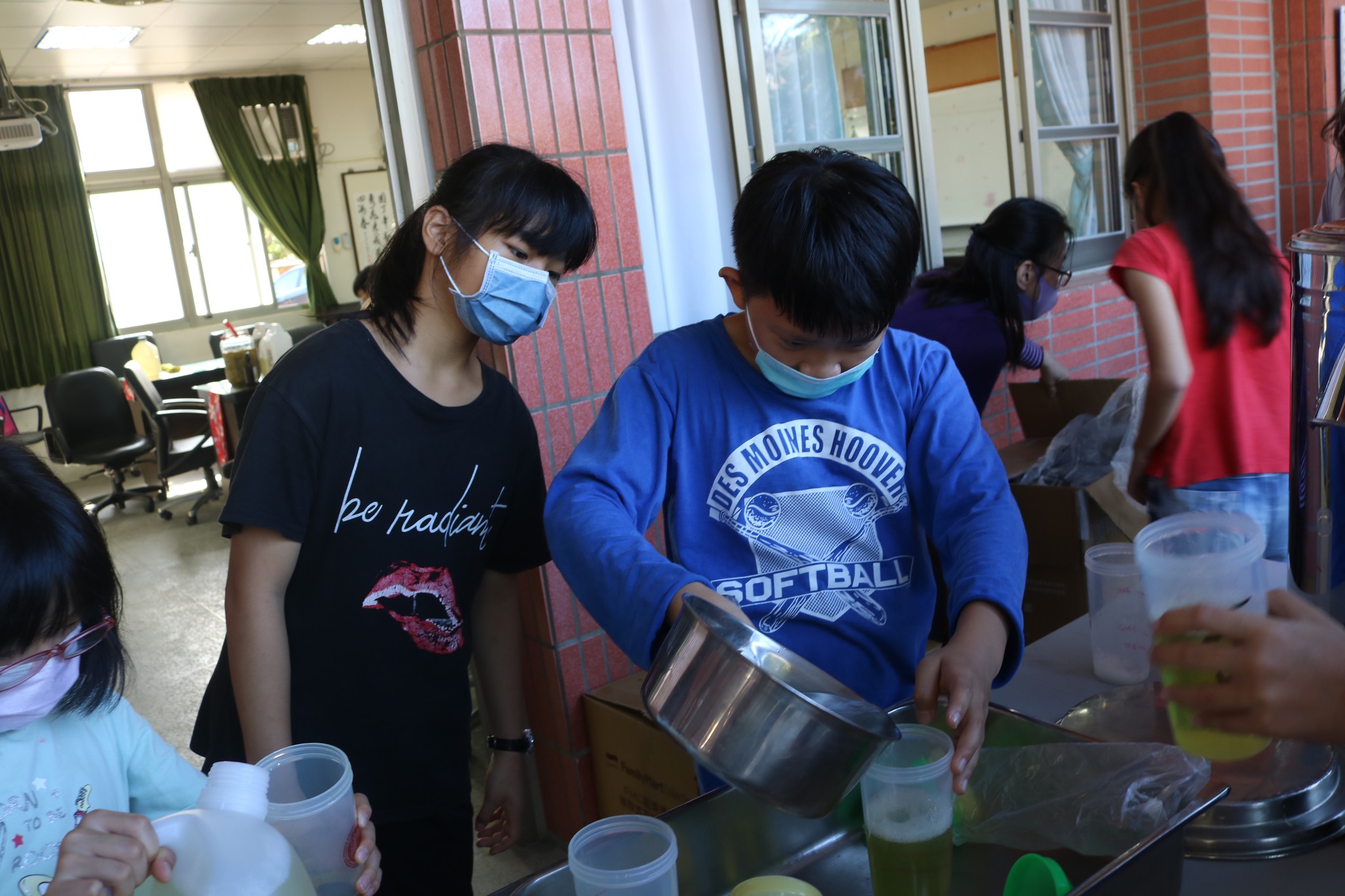 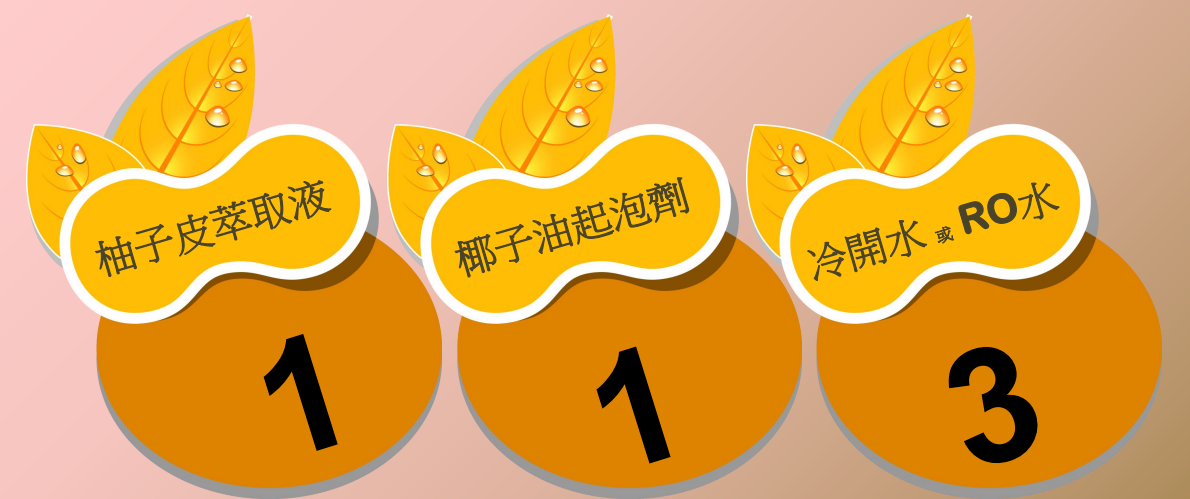 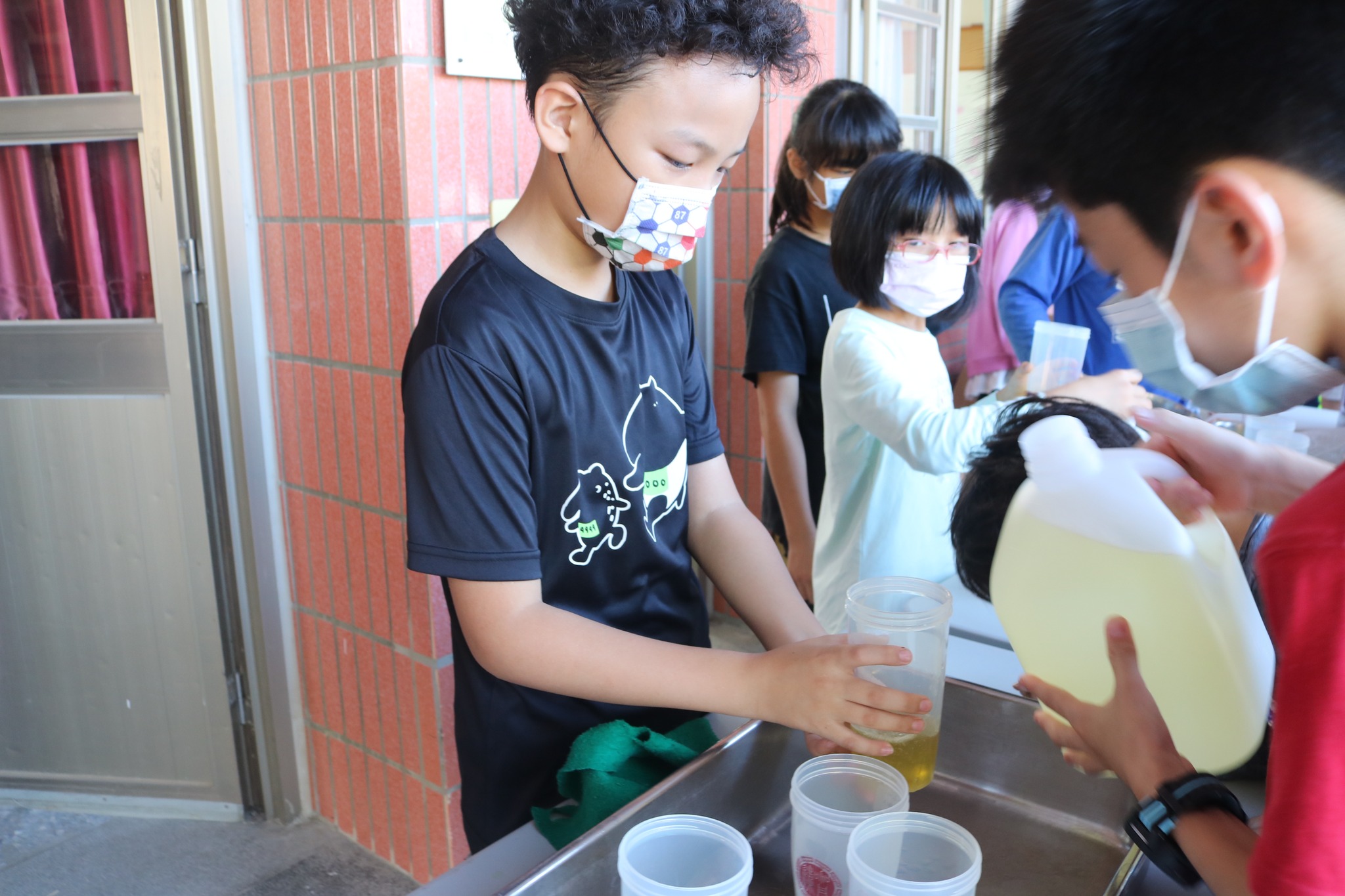 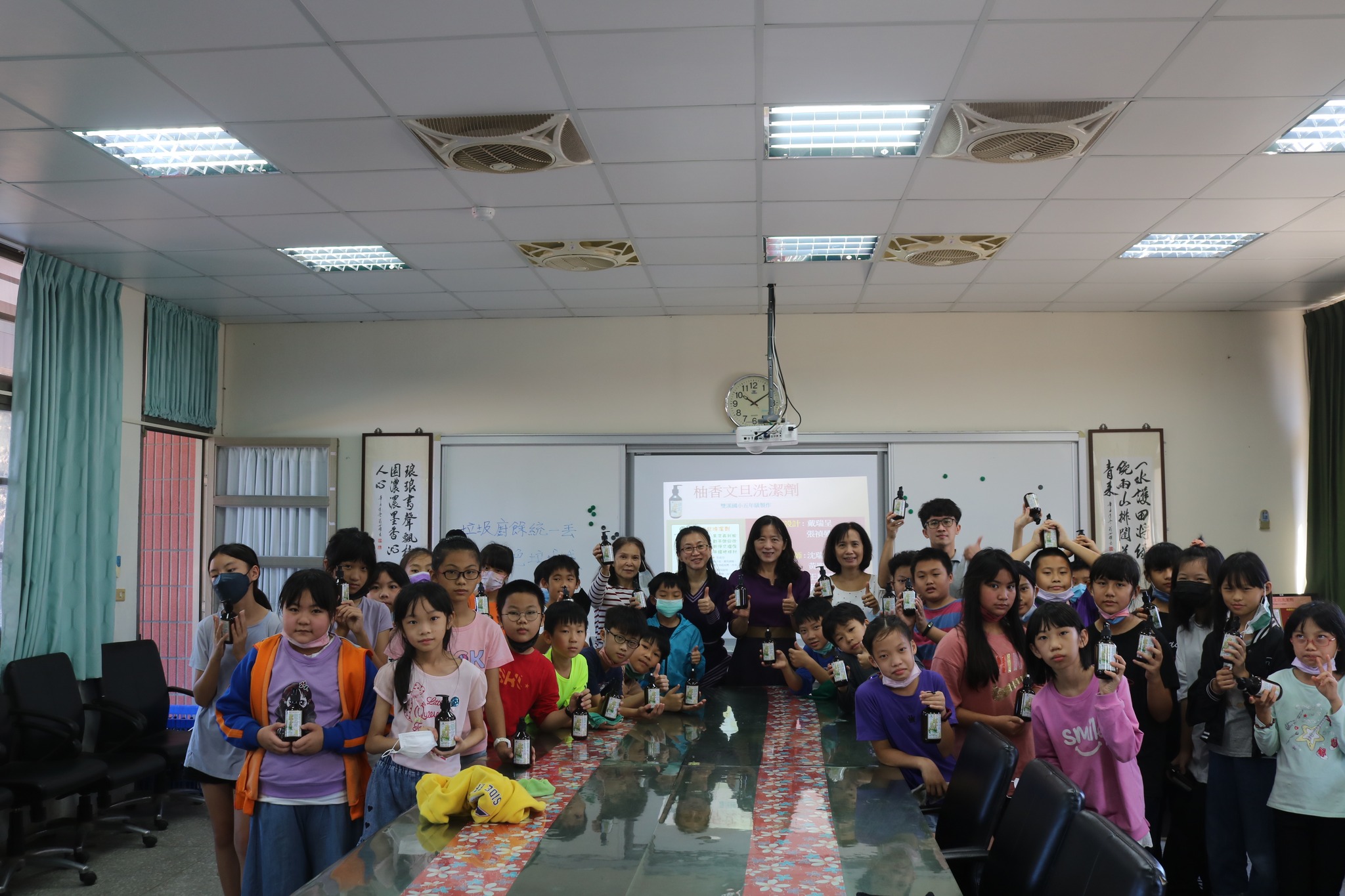 自然
無毒
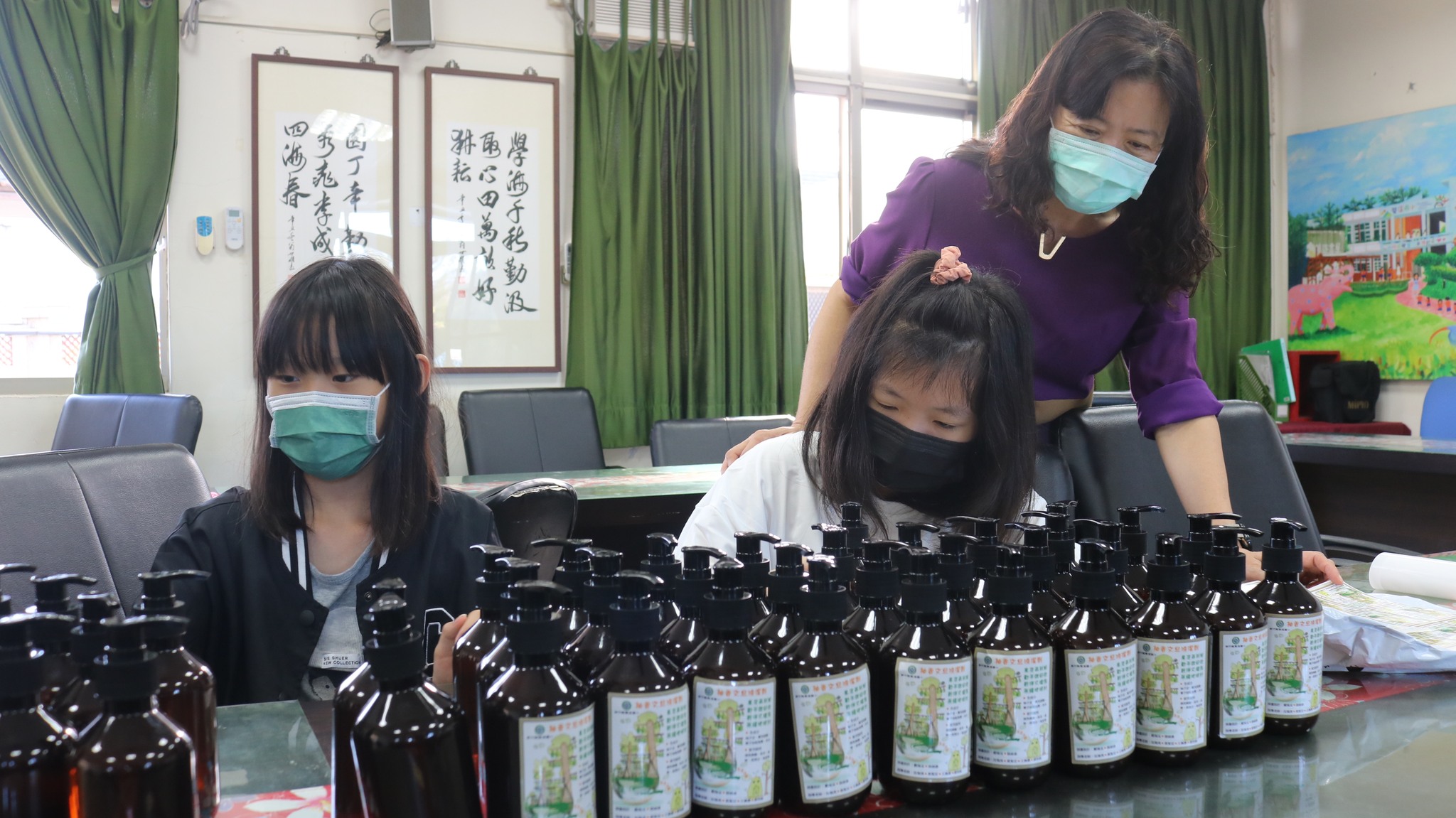 健康
安心
環保
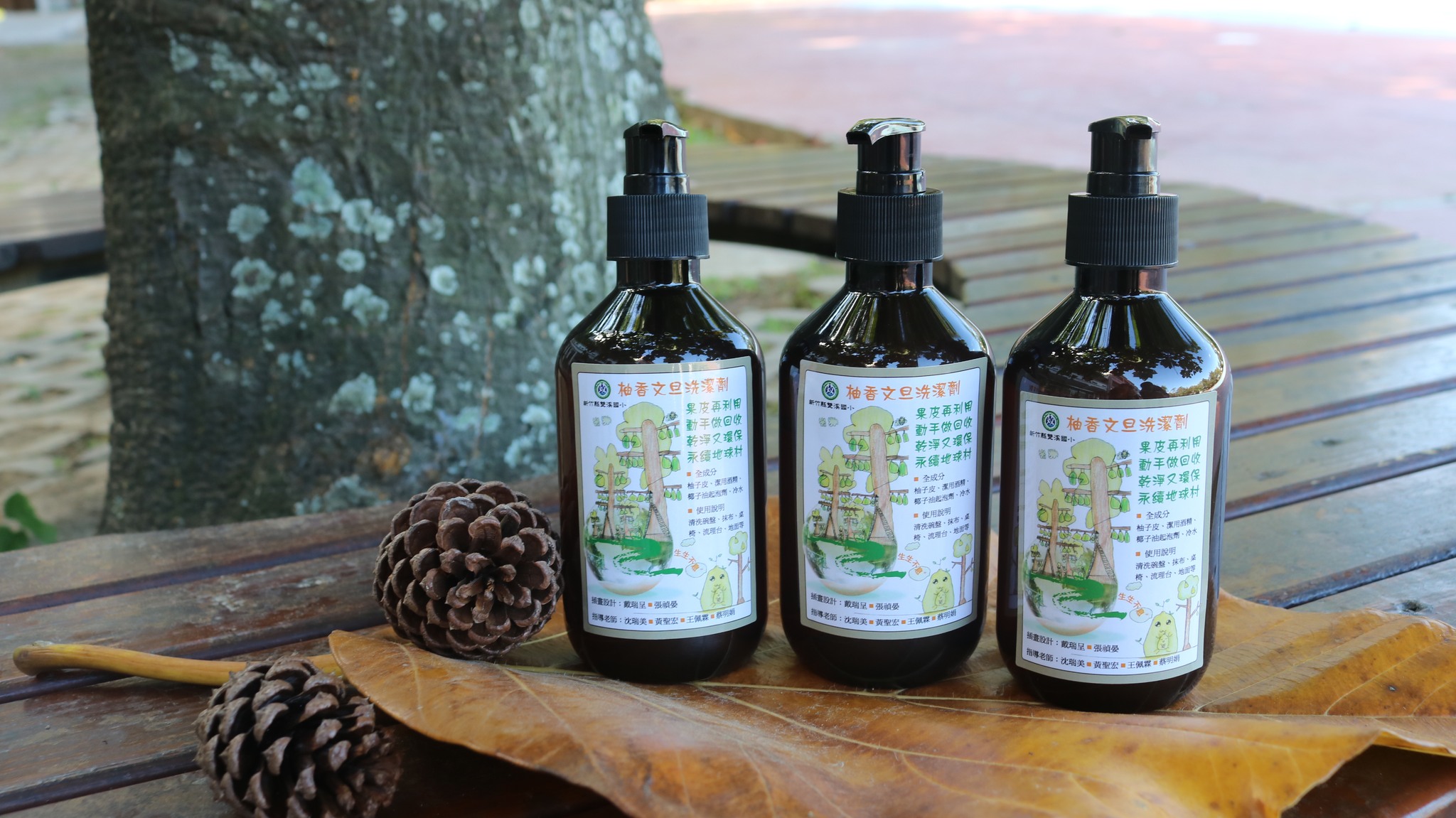 重要
這是我們創作的理念
心得分享
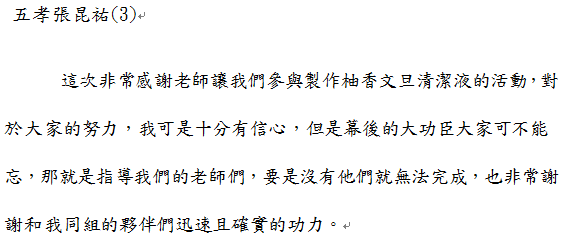 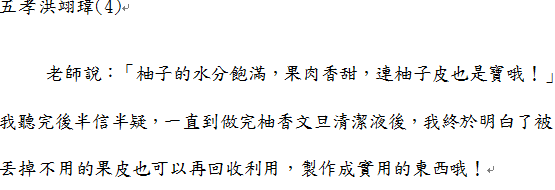 心得分享
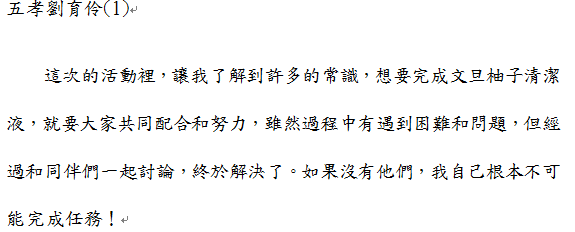 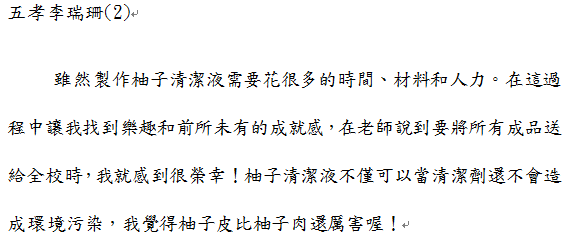 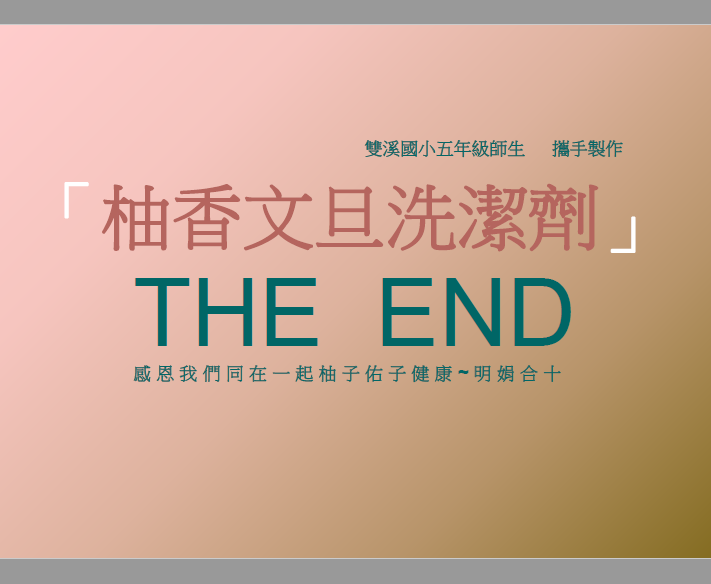 要準備問問題囉